المحاضرة السادسة فسيولوجى نبات خاص
انواع الاجهادات المختلفة
إعداد
د/رضا زويل
الاجهاد الملحى
Salinity Stress physiology
:Effect of salinity stress on growth ثالثاً: تأثير الإجهاد الملحى على النمو
أوضح العديد من العلماء أن للإجهاد الملحى تأثير مثبط على النمو الخضرى للنباتات وهذا التثبيط قد يرجع
إلى الأسباب التالية:
١  نقص إمتصاص النبات للماء يسبب زيادة تركيز الأملاح فى وسط الإمتصاص.
٢  نقص فى جميع أنشطة التحولات الغذائية فى الخلايا النباتية.
٣  نقص واضح فى النشاط المرستيمى للخلايا وكذلك نقص واضح فى إستطالة الخلايا.
٤  زيادة واضحة فى معدل تنفس الخلايا مما يستهلك جزء وافر من الطاقة.
٥  هدم الخلايا النباتية النامية وبالتالى لا تؤدى الخلايا وظيفتها المعتادة.
٦  نقص إمداد الخلايا والأنسجة بإحتياجاتها الأساسية من نواتج التحولات الغذائية.
٧  زيادة الأملاح فى التربة تؤدى إلى نقص واضح فى انقسام الخلايا وإستطالتها.
٨  حدوث خلل واضح وعدم توازن فى المحتوى الهرمونى الداخلى فى الأنسجة النباتية.
النقص الواضح فى تحولات البروتين ونقص تخليق الأحماض النووية فى الأنسجة النباتية.
١٠  الإجهاد الملحى يؤدى إلى نقص النمو من خلال التأثير المثبط على أنشطة التحولات الغذائية،
عدم التوازن الأسموزى ، النقص الواضح فى امتصاص العناصر المغذية ، نقص تخليق
البروتين ، نقص واضح فى عملية البناء الضوئى.
بسبب تراكم بعض الأيونات فى خلايا أنسجة النبات مثل Toxicity ١١  حدوث سمية
.Cl- & Na أيونات
P ، ( البوتاسيوم ) K ١٢  حدوث نقص واضح وحاد فى المحتوى وكذلك إمتصاص عناصر
(الفوسفور).
١٣  نقص واضح فى إمتصاص عناصر المغذيات الصغرى.
١٤  حدوث شيخوخة مبكرة للأوراق النباتية وإصفرارها وظهور بقع ميته على الأوراق. وذلك
نتيجة لتراكم العناصر السامة فى خلايا أنسجة الورقة.
١٥  نقص واضح فى المساحة الورقية وبالتالى حدوث نقص فى كفاءة عملية البناء الضوئى
وكذلك نقص واضح فى المحتوى الهرمونى
حدوث نقص واضح فى تركيز المحتوى من الهرمونات النباتية المنشطة مع حدوث زيادة فى
مما يؤدى إلى حدوث نقص واضح فى عمليات ABA المحتوى من المثبطات النباتية مثل
النمو فى النبات.
ذرات ) Ros مثل Free – radicals ١٧  حدوث زيادة واضحة فى إنتاج الجذيرات الحرة
أكسيد النيتروجين) ، ) NO مجاميع الهيدروكسيل النشطة أو 2 O-H الأكسوجين النشطة) أو
مجاميع الكربوكسيل النشطة) وهذه الجذيرات الحرة لها ) CO-O ( أكسيد الكبريت ) SO
الحمض ) DNA تأثير مدمر على الأغشية الخلوية وعملية البناء الضوئى والمحتوى من
النووى).
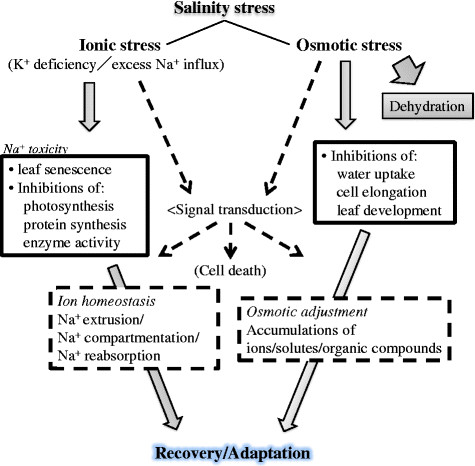 الجذيرات الحرة الناتجة عن تأثير الإجهاد الملحى تتداخل أيضاً بدرجة كبيرة فى عمل
البروتينات  السكريات  الليبيدات  الأحماض النووية. مما يؤدى إلى أضطراب فى عمل
الخلايا وتحولاتها الغذائية مما ينعكس على النمو.
الجذيرات الحرة) نتيجة تواجد النبات فى وسط ترتفع به نسبة ) ROS لوحظ زيادة المحتوى من ·
الأملاح المذابة (إجهاد ملحى) وهذه الجذيرات الحرة لها تأثير مدمر على المحتوى من الأحماض
والبروتينات والسكريات. DNA النووية
وهذه المركبات تسبب أكسدة Lipid hydro peroxide & H2O كما لوحظ زيادة المحتوى من 2 ·
وتدمير الأغشية البلازمية.
لوحظ أيضاً نشاط واضح فى المحتوى من بعض مواد مضادات الأكسدة وخاصة مضادات الأكسدة ·
الإنزيمية فى خلايا أنسجة الجذور.
(APX) لوحظ زيادة فى المحتوى من أنزيمات مضادات الأكسدة أيضاً مثل البيروكسيدر ·
كتاليز. ، (SOD) سوبر أكسيد دسميوتبز ، (GR) الجلوتاثيون ردكتيز
لوحظ زيادة فى المحتوى من مضادات الأكسدة الغير أنزيمية مثل
تأثير الإجهاد الملحى على المحتوى من البرولين فى الأنسجة النباتية
Effect of salinity stress on proline accumulation plant tissues
من أهم المحتويات البيوكيماوية تأثراً فى النبات تحت ظروف الإجهاد الملحى أو المائى هو المحتوى من
الحمض الأمينى "برولين" والذى له علاقة وثيقة الصلة فى ميكانيكية مقاومة النبات لظروف الإجهاد.
من الوظائف الحيوية الهامة والتى يؤديها تراكم الحمض الأمينى برولين تحت ظروف الإجهاد عدة وظائف
من أهمها.
وظيفة البرولين في الخلايا المعرضة للإجهاد الملحي:
ضبط الضغط الأسموزى. ·
مخزن للكربون والنيتروجين اللازمين للنمو تحت الإجهاد. ·
مضاد للتسمم بالأمونيا
ثبات البروتين والأغشية. ·
تكنس الجزيرات الحرة. ·
تحسن ثبات بعض أنزيمات الميتوكوندريا وأنزيمات السيتوبلازم. ·
حماية الأنزيمات والأغشية ضد الملوحة. ·
زيادة إنحلال البروتين. ·
وتراكم البرولين يكون بسبب الإضطراب في هدم الأحماض الأمينية المتعلق بتكسير البروتين
والشيخوخة الناتجة من الملوحة.
تراكم الجلوتامات والأمونيا في النباتات المعرضة للإجها الملحى يؤدي إلى إستحثاث تكوين البرولين
بالتأثير المباشر أو الغير مباشر من نسبة المواد البنائية /المواد الناتجة.
Proline Dehydrogenase& سبب آخر لتراكم البرولين في النبات هو نقص نشاط كل من
. Proline Oxidase
Heat stress
النباتات التى تتعرض لدرجات حرارة مرتفعة يحدث بها تغيرات شديدة فى التحولات الغذائية وتخليق أنواع
ويحدث هذا غالباً إذا ما تعرض (HSP) Heat shock proteins جديدة من البروتين والذى يعرف بإسم
النباتات لدرجات حرارة أعلى من الحد الأمثل بحوالى ٥ مْ. كما يحدث أيضاً هدم للخلايا  وفساد للأغشية
البلازمية.
التغيرات المورفولوجية والفسيولوجية الناتجة عن الإجهاد الناشئ عن البرودة
Cold stress
١  نقص المحتوى المائى فى الأنسجة النباتية مما يؤدى إلى موت النبات فى النهاية.
٢  البرودة فوق درجة التجمد تسبب أضرار كبيرة للنبات الإستوائية وتحت الإستوائية وقد يموت النبات
فى النهاية وخاصة إذا ما تعرضت لدرجة ٠.٥  ٥.٥ مْ لمدة ٣٦ ساعة وذلك بسبب التحولات الغذائية
المضطربة تحت هذه الظروف.
٣ – إنخفاض الحرارة لدرجة التجمد تؤدى إلى تجمد الماء داخل وبين الخلايا مكوناً بللورات ثلجية تعمل
على تهتك الجدر والأغشية البلازمية مما يؤدى إلى موت الخلايا.
٤  إنخفاض درجة الحرارة يؤدى إلى سحب الماء من الخلايا إلى المسافات البينية مما يؤدى إلى جفاف
البروتوبلازم فتتغير صفاته وربما يتجمد
التغيرات البيوكيماوية الناشئة عن إجهاد البرودة:
تحت ظروف البرودة. وهذا a- Tocopherol ١  لوحظ نقص واضح فى محتوى الكلوروبلاست من
المركب من أهم مركبات مضادات الأكسدة فى الكلوربلاست.
(ROS) مثل Free radicals ٢  تنشيط بعض التفاعلات والتحورات فى التحولات الغذائية ويتبعها إنتاج
.DNA والتى لها تأثير مدمر على الأغشية البلازمية والمحتوى من
الإجهاد الناشئ عن الحرارة المرتفعة
Heat stress
التغيرات الفسيولوجية الناتجة عن إرتفاع درجة الحرارة:
١  يؤدى إرتفاع درجة الحرارة إلى زيادة معدل النتح بدرجة أكبر من معدل الإمتصاص مما يؤدى إلى
نقص شديد فى المحتوى المائى للأنسجة مما يؤدى أيضاً إلى موت الأوراق والأفرع وقد يموت النبات
فى النهاية.
٢  إرتفاع درجة الحرارة يؤدى إلى حدوث إضطرابات فى التحولات الغذائية بالخلايا فمثلاً يزيد معدل الهدم
(التنفس) بدرجة أكبر من معدل البناء فيصبح النبات قزماً ويموت فى النهاية.
٣  إرتفاع درجة حرارة التربة فى بعض الأحيان إلى ٧٠ مْ يؤدى إلى موت سيقان النباتات الصغيرة
الملاصقة للتربة.
٤  بعض النباتات تتحمل درجات الحرارة المرتفعة وذلك بإحاطة سيقان بعض الأشجار بطبقة سميكة من
الفللين (القلف) وهو رديء التوصيل للحرارة.
تعرض النباتات لدرجات حرارة مرتفعة يؤدى إلى نقص فى تخليق البروتينات الطبيعية وكذلك يحدث
مما يؤدى للحصول على Translation & Transcription تغير فى عمليتى النسخ والترجمة
ويتخلق هذا البروتين إذا ما تعرض النبات Heat shock protein (HSP) بروتين جديد يعرف بإسم
لدرجة حرارة بأعلى من الحد الأمثل بحوالى ٥ مْ.
درجة الحرارة المرتفعة تؤدى إلى حدوث أضرار فى التركيب الخلوى وكذلك تراكيب العضيات فى
الخلية ويحدث أيضاً تدهور فى وظيفة الأغشية البلازمية كما يحدث أيضاً تغيير فى التعبير الجينى
Gene expression
التغيرات البيوكيماوية الناشئة عن الإجهاد الحرارى:
بكميات وفيرة وهذه الجذيرات الحرة لها تأثير مدمر ROS لوحظ أن تحت تأثير الحرارة المرتفعة يتم إنتاج
على نواتج التحولات الغذائية كما أنها تقوم بأكسدة الأغشية البلازمية وإتلافها كما أنها تدمر المحتوى من
.DNA
المراجع
فسيولوجيا النبات  د/ محب طه صقر أستاذ فسيولوجيا النبات  كلية الزراعة  جامعة المنصورة.